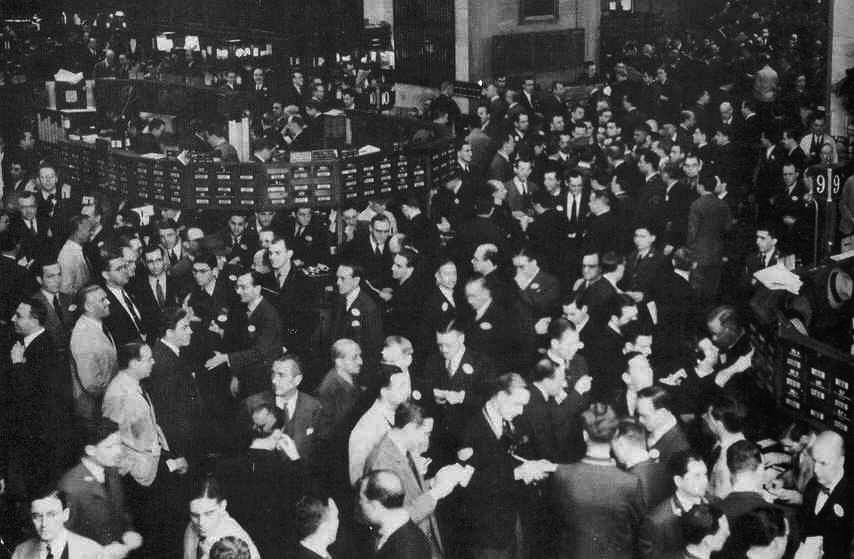 Role-Playing the 1920s
What is a stock?
Represents a share in 
ownership of a company. 
10 shares make up one 
stock today
Profits increase when a 
company is doing well, and 
decrease when a company is failing.

What is a stock exchange?
A public market where stocks are sold and bought between brokers (buyers) and traders.
The most famous stock exchange is the New York Stock Exchange (NYSE) on Wall Street in New York City.
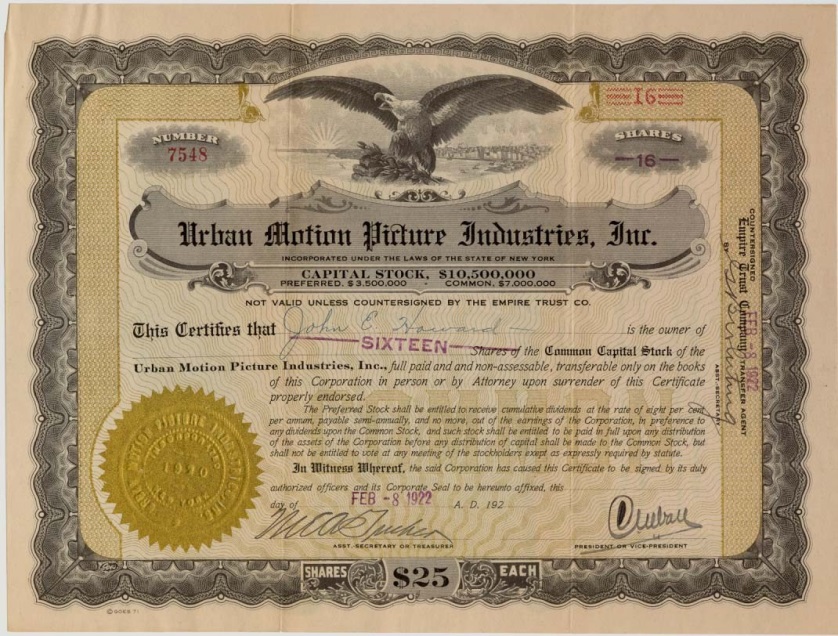 Your goal today is to make as much money as possible to live out the Roaring Twenties to the fullest.

Your team will begin with $1000 to invest and buy stocks.
Work together with your team to make decisions.
Each stock costs $100.
You may invest everything in one company, or in many.
The winning team will receive a prize!
To Buy/Sell
A stockbroker is someone who buys and sells stocks in stock exchanges.
A few students each period have been selected as stock brokers. When the stock exchange is open, you will have five minutes to buy or sell stock from the stock brokers.
Each stock certificate is 10 shares, or $100.
1920s Companies
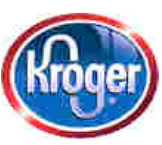 Kroger Foods
A newly established regional food processing company. It deals basically in fruit and tomato products. It has recently offered share to the public and it has been listed on the exchange for just one week.
If successful, Kroger Foods could be an excellent money maker with national markets, however food industries always depend on good crops.
1920s Companies
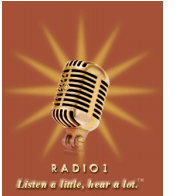 Radio Corporation
This company has long been considered one of the better buys in the field of electronics. 
Market experts see this corporation as a good, long term investment, which is safe and provides security for its stockholders.
The future of Radio Corporation will depend on its new models.
1920s Companies
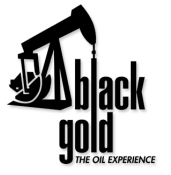 Mammoth Oil
Owned and operated by Harry Sinclair who is rumored to have the backing of influential government employees. 
Mammoth has borrowed large sums of money to explore for oil. 
The value of Mammoth Oil stock has fluctuated between 20¢ and $5 a share for the past two years.
1920s Companies
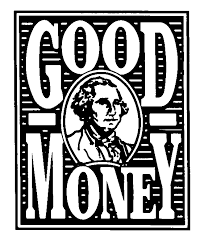 Gotham Bank
One of the oldest, wealthiest, and most conservative financial houses in the country.
 This stock is so stable that when it once dropped two points in a week, back in 1893, it set off a small-scale recession.
This bank has paid an annual dividend for 130 years.
1920s Companies
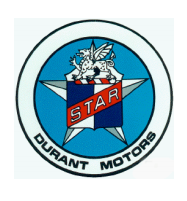 Durant Motors
This corporation was founded by a carriage maker in Flint,Michigan. 
The company is attempting to produce a low cost car and plans to produce a car with a “self starter.” 
Durant Motors presently produces the Locomobile, the Durant-Four and the Flint.
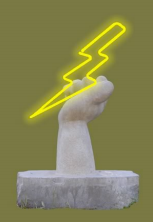 1920s Companies
Midland Utilities
Owned and operated by financial genius Samuel Insull. 
Midland is part of a billion-dollar corporation operating in 32 states. 
Midland produces electricity for central Chicago and is expanding into the suburbs. Midland is one of the most powerful corporations in the Midwest.
1920s Companies
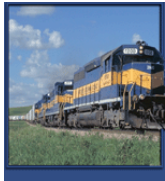 Kansas-Pacific Railroad
The K&P has been in existence for over 60 years. While many railroads are faced with declining profits, the K&P shows a steady increase. 
They are presently expanding into the Southwest and plan to extend their holdings into Mexico.
1920s Companies
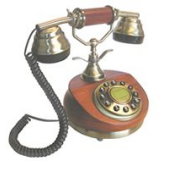 Tel-Tone
This telephone company is just beginning. This is their first public offering of stock. 
They presently plan to manufacture a dial-telephone. This process reportedly will revolutionize the use of the telephone. 
Their management is young and inexperienced.
Stock Market Opens
You have five minutes to buy or sell.







http://www.youtube.com/watch?v=qr6gOTEptWo
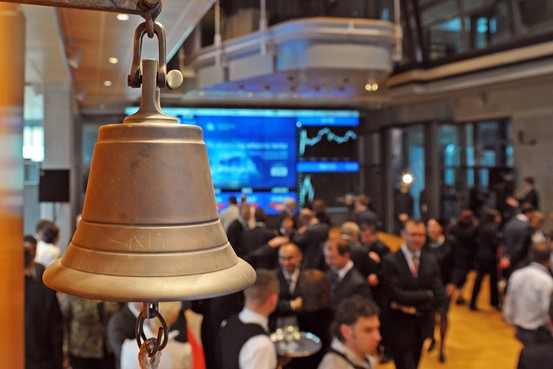 Stock Exchange Closes
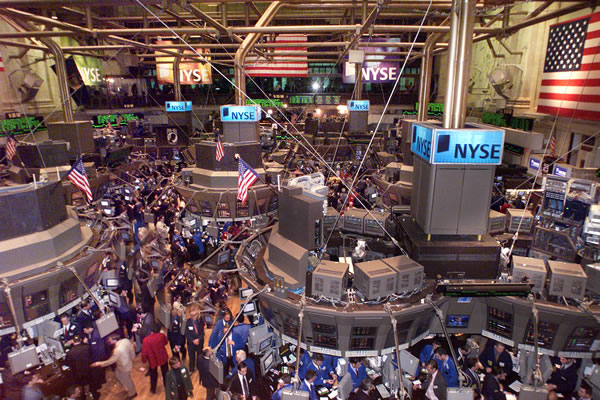 http://www.youtube.com/watch?v=qr6gOTEptWo
1920
Stock Market Opens
You have five minutes to buy or sell.







http://www.youtube.com/watch?v=qr6gOTEptWo
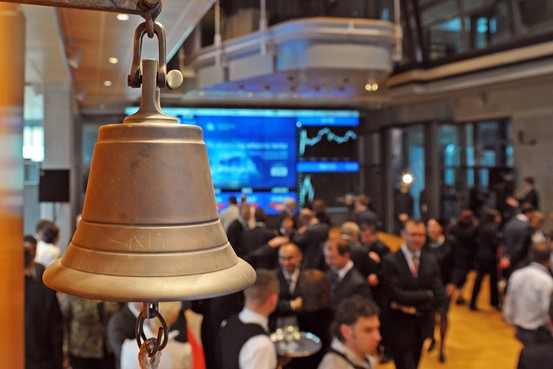 Stock Exchange Closes
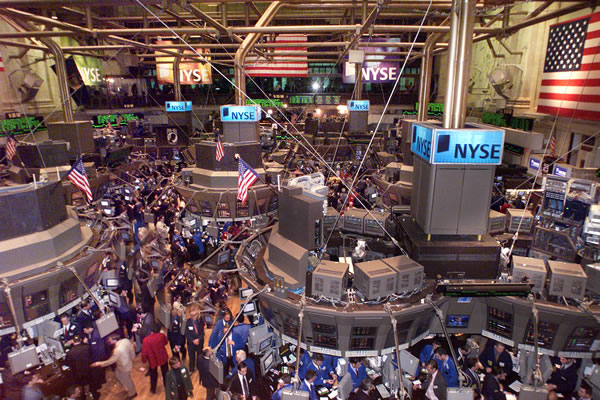 http://www.youtube.com/watch?v=qr6gOTEptWo
1922
Special News Bulletin
President Harding is suffering from a seizure and is reported to be dying.
You have two minutes to buy or sell.
Special News Bulletin
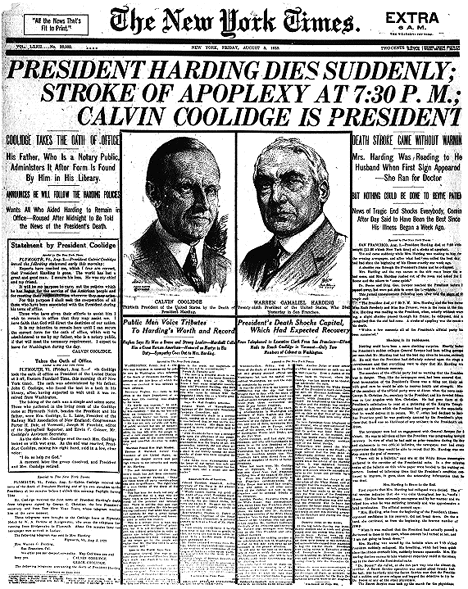 August 2, 1923

President Harding dies. Calvin Coolidge sworn is as President.
Stocks will close immediately
Stock Exchange Closes
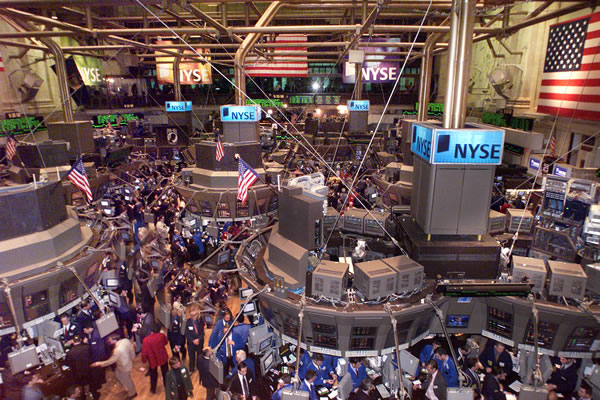 http://www.youtube.com/watch?v=qr6gOTEptWo
1923: Emergency Closing
Stock Market Opens
You have five minutes to buy or sell.







http://www.youtube.com/watch?v=qr6gOTEptWo
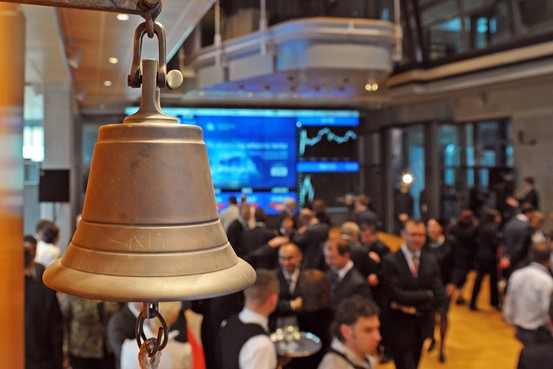 Stock Exchange Closes
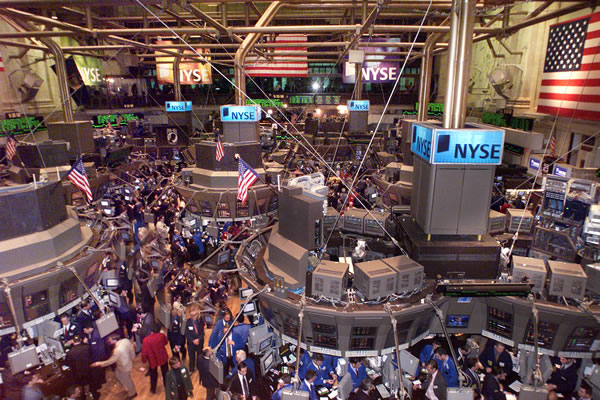 http://www.youtube.com/watch?v=qr6gOTEptWo
1925
1927
Stock Market Opens
You have five minutes to buy or sell.







http://www.youtube.com/watch?v=qr6gOTEptWo
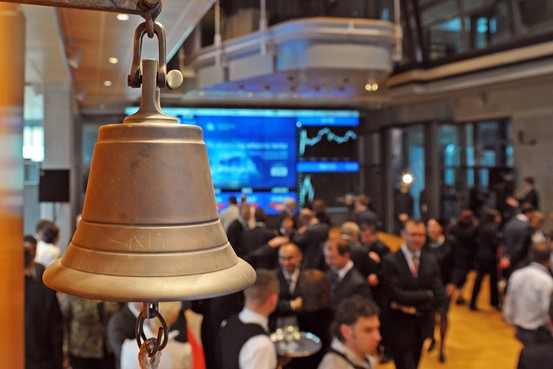 Stock Exchange Closes
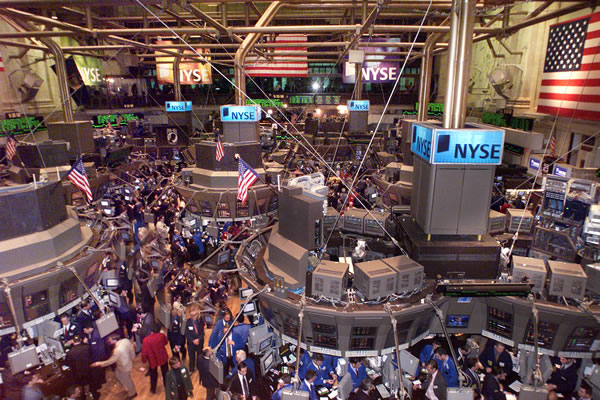 http://www.youtube.com/watch?v=qr6gOTEptWo
1928
Special News Bulletin
WEDNESDAY, OCTOBER 23, 1929:

Home construction, an indicator of prosperity, is at an all time low. 
It is rumored that the House of Morgan intends to sell 12 million shares of common stock at a loss, before interest rates change. 
The Gotham Bank announced that margin buyers of stock are being notified that they must put up more money to cover today’s losses.
Stock Market Opens
You have five minutes to buy or sell.







http://www.youtube.com/watch?v=qr6gOTEptWo
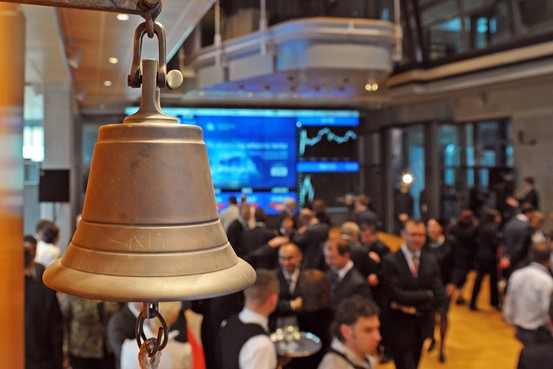 Stock Exchange Closes
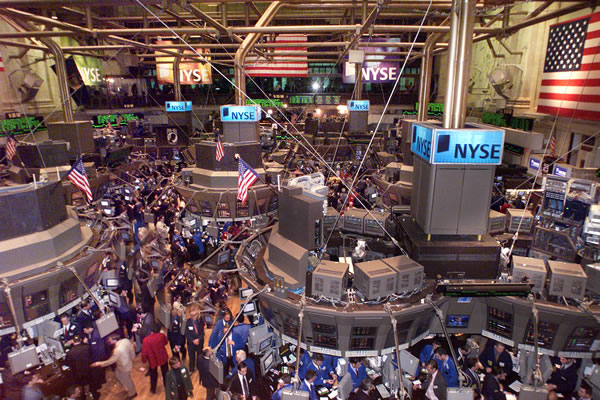 http://www.youtube.com/watch?v=qr6gOTEptWo
Special News Bulletin
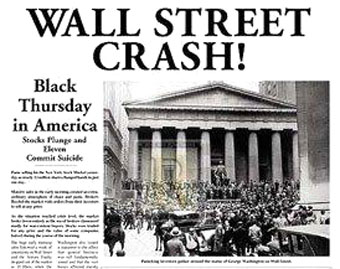 Thursday, October 24, 1929
Special News Bulletin
THURSDAY, OCTOBER 24, 1929:

Panic hits Wall Street. 12 million shares are traded in one day on the New York Exchange. $700 million is lost by stock holders in one day as the market takes the greatest dive in history.
Black ThursdayPlease total up your net worthMultiply the amount of stock you own by the stock prices and add in any cash you have on hand.
Simulation is over!!!!
Please total up your net worth
Multiply the amount of stock you own by the stock prices and add in any cash you have on hand.